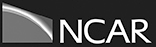 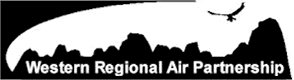 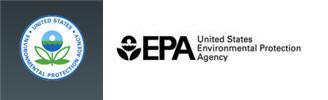 Real-time depiction of stratospheric intrusions in RAQMS/WRF-Chem

R. Bradley Pierce
NOAA/NESDIS

Collaborators: 
RAQMS (Todd Schaack and Allen Lenzen, UW-Madison/SSEC) 
RR-Chem (Georg Grell and Steve Peckham, NOAA/ESRL),
AJAX measurements (Emma Yates and Laura Iraci, NASA Ames)
EPA SI Working Group (Gail Tonnesen, US EPA, and Patrick Reddy, CDPHE)
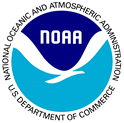 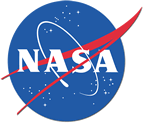 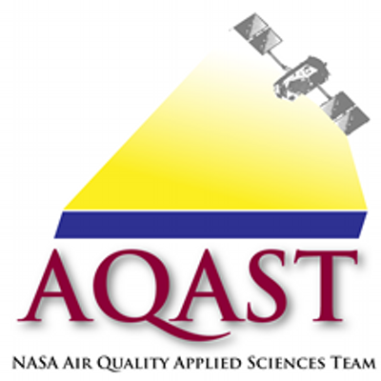 Modeling Air Quality from the Global to Local Scale May 11-15 2015 Boulder, Colorado
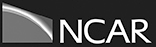 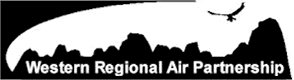 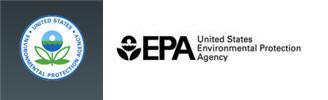 Retrospective
Real-time depiction of stratospheric intrusions in RAQMS/WRF-Chem

R. Bradley Pierce
NOAA/NESDIS

Collaborators: 
RAQMS (Todd Schaack and Allen Lenzen, UW-Madison/SSEC) 
RR-Chem (Georg Grell and Steve Peckham, NOAA/ESRL),
AJAX measurements (Emma Yates and Laura Iraci, NASA Ames)
EPA SI Working Group (Gail Tonnesen, US EPA, and Patrick Reddy, CDPHE)
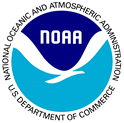 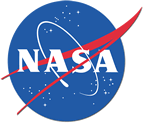 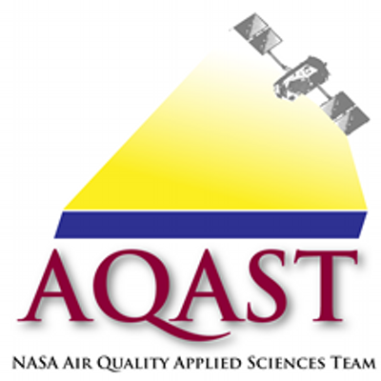 Modeling Air Quality from the Global to Local Scale May 11-15 2015 Boulder, Colorado
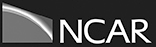 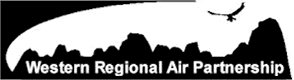 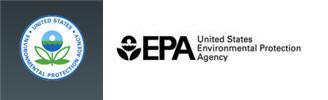 Real-time depiction of stratospheric intrusions in RAQMS/WRF-Chem

R. Bradley Pierce
NOAA/NESDIS

Collaborators: 
RAQMS (Todd Schaack and Allen Lenzen, UW-Madison/SSEC) 
RR-Chem (Georg Grell and Steve Peckham, NOAA/ESRL),
AJAX measurements (Emma Yates and Laura Iraci, NASA Ames)
EPA SI Working Group (Gail Tonnesen, US EPA, and Patrick Reddy, CDPHE)
RR-Chem
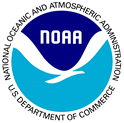 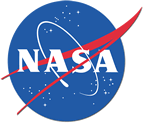 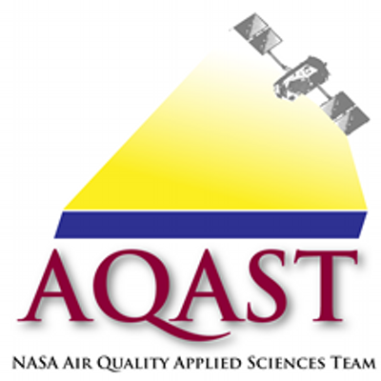 Modeling Air Quality from the Global to Local Scale May 11-15 2015 Boulder, Colorado
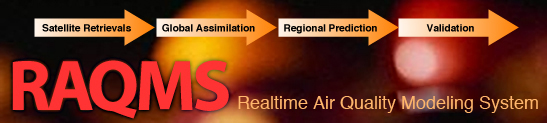 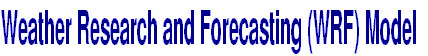 Can coupled global/regional ozone predictions help inform Stratospheric Intrusion (SI) Exceptional Event monitoring?

Nested RAQMS1/WRF-CHEM2 Configurations

1x1 degree RAQMS global ozone analysis
Constrained with Microwave Limb Sounder (MLS) stratospheric ozone profiles and Ozone Monitoring Instrument (OMI) cloud cleared Total Column Ozone

12km WRF-CHEM v3.4.1
GOCART RACM-KPP mechanism
YSU PBL scheme (Yonsei University, Non-local-K scheme)

13km NOAA/ESRL RR-CHEM (North American Domain)
RADM2 chemical mechanism/MADE  Aerosol parameterization
YSU PBL scheme (Yonsei University, Non-local-K scheme)
1Realtime Air Quality Modeling System (RAQMS, http://raqms.ssec.wisc.edu/)
2Weather Research and Forecasting (WRF) model with chemistry (WRF-CHEM, http://ruc.noaa.gov/wrf/WG11/)
Background
 
The Clean Air Act requires that states and tribes attain the National Ambient Air Quality Standard (NAAQS) for ozone1. 

If the NAAQS is violated, EPA may designate areas nonattainment for the ozone standard, necessitating the development of plans for improvement in air quality. 

Ozone caused by exceptional events can be excluded from determinations of nonattainment with appropriate documentation.

1Currently defined as a 3-year average of the 4th highest daily 8-hour average ozone greater than 75 ppb.
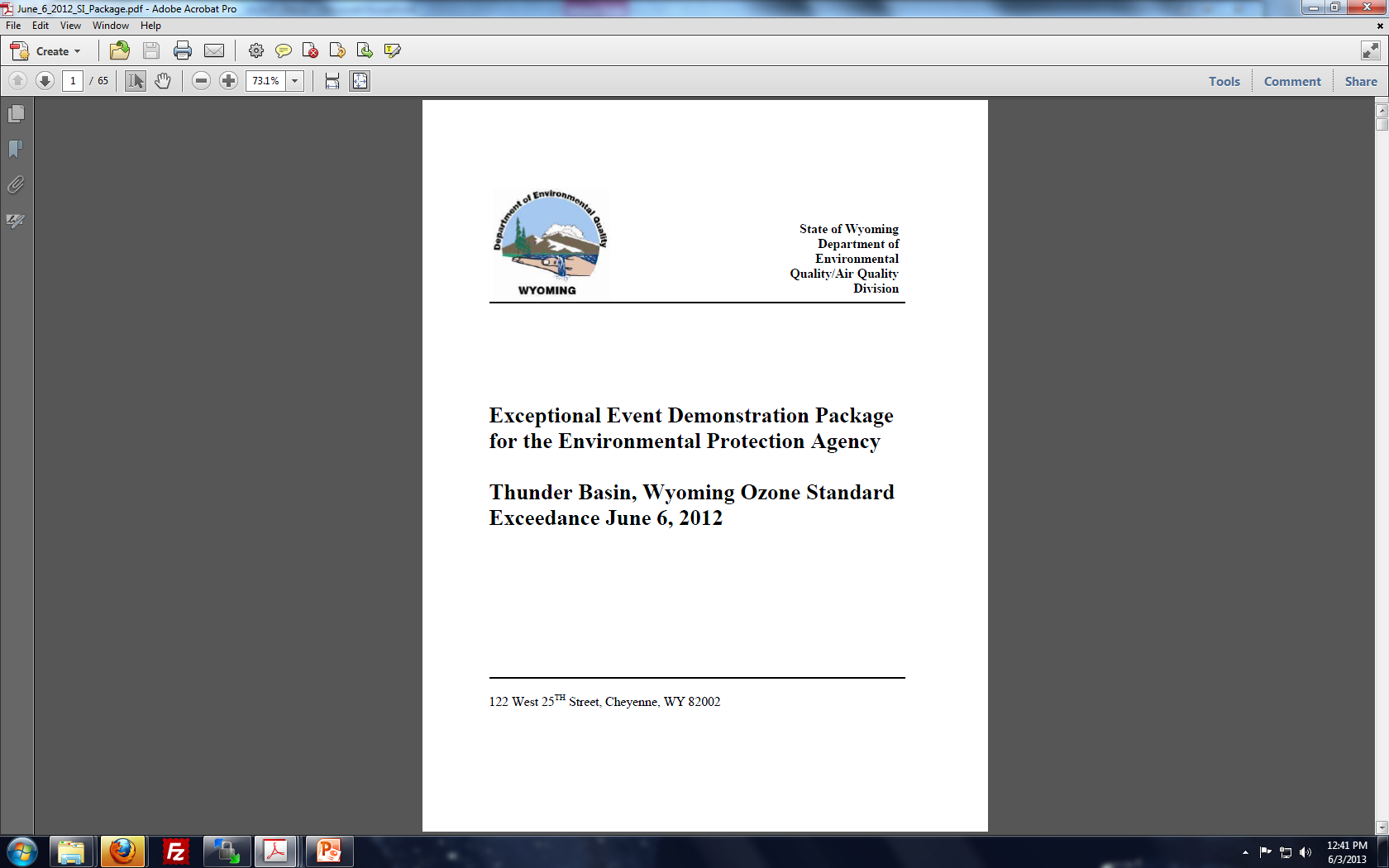 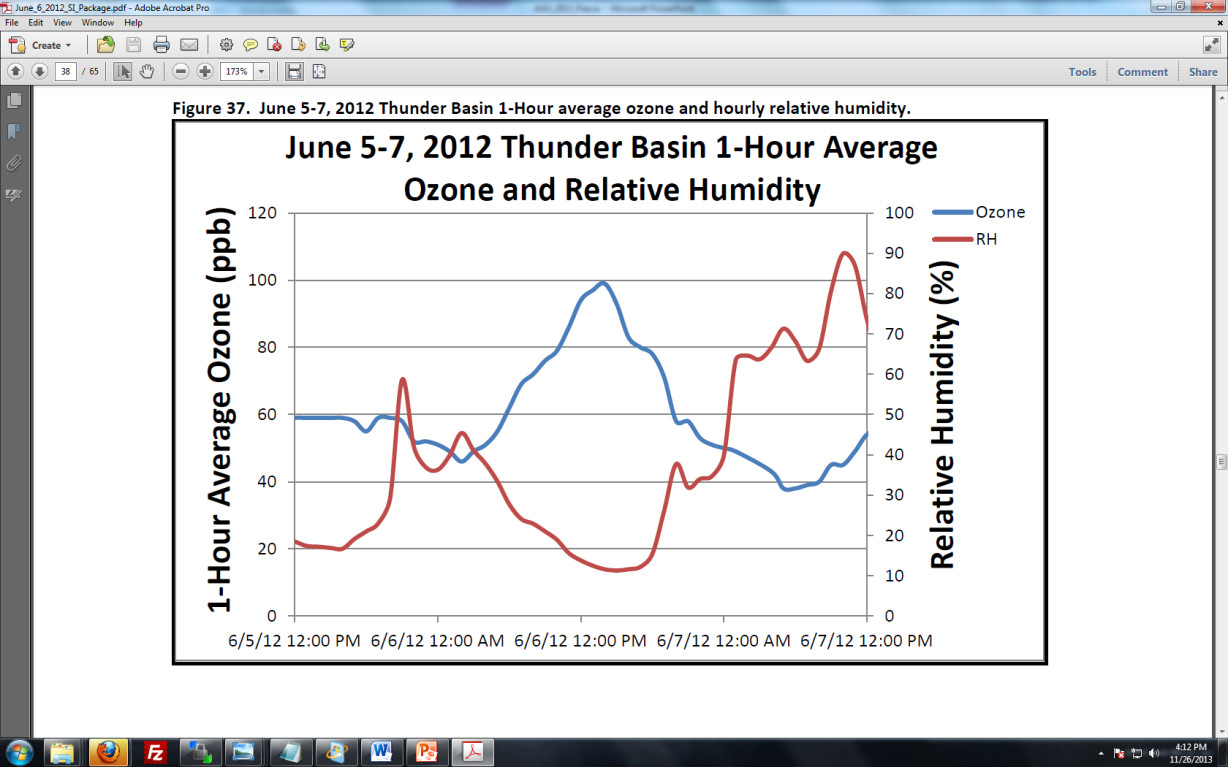 “The Wyoming Department of Environmental Quality/Air Quality Division (WDEQ/AQD) has determined that a stratospheric intrusion created elevated ozone readings resulting in an 8-hour ozone standard exceedance at the Thunder Basin, Wyoming ozone monitor located in northeastern Wyoming on June 6, 2012” (Executive Summary)
Synoptic conditions prior to Thunder Basin, WY ozone exceedance
June 6, 2012 NAM-12 analysis, 11am MST
June 5, 2012 NAM-12 analysis, 11 am MST
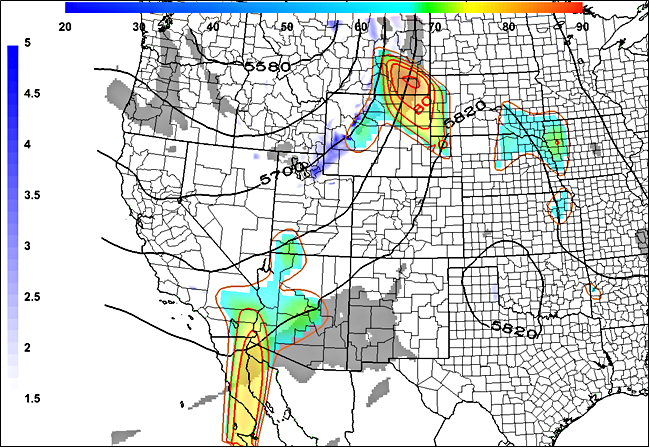 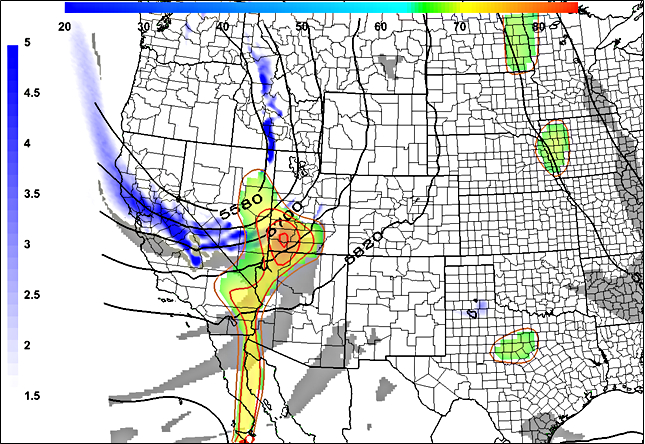 Thunder Basin, WY
Thunder Basin, WY
Legend: 
500 mb heights in meters (contours)
600 mb IPV >= 1.5 PVUs (blue)
600 mb RH <= 10% (grey)
EPA AQS Daily Max 8-hour O3 in ppb >= 65 ppb (rainbow contours and shading)
High Isentropic Potential Vorticity (IPV) and low relative humidity (RH) at base of large amplitude trough over CA/NV on June 5 is associated with high surface ozone over SW Utah on June 5 and NE WY on June 6, 2012
Figures courtesy Patrick Reddy (Colorado Department of Public Health and Environment)
Alpha Jet Atmospheric eXperiment (AJAX) (Emma Yates and Laura Iraci, NASA Ames)
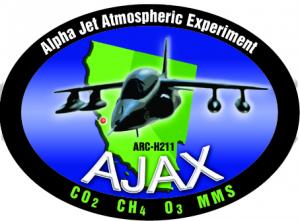 Description:
Based at and operated from Moffett Field, CA
Flight duration: 
Approximately 2.5 hrs
Measurements:
O3, CH4, CO2, water vapor
5 June 2012
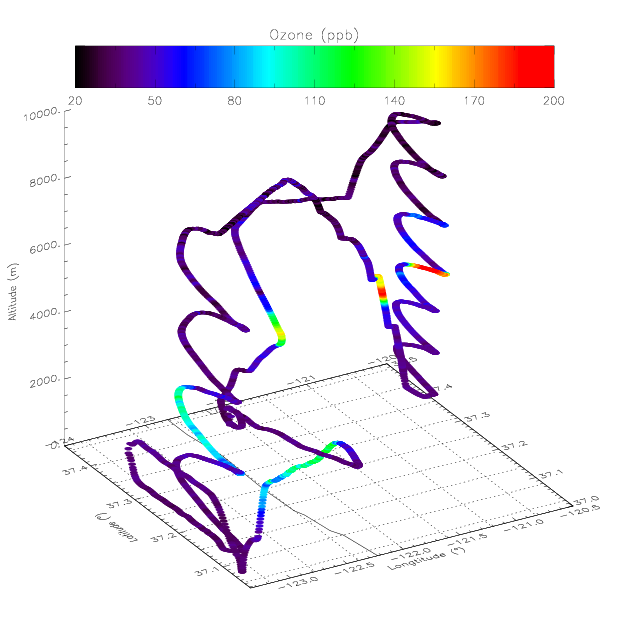 O3 MissionSan Joaquin Valley/Off Shore
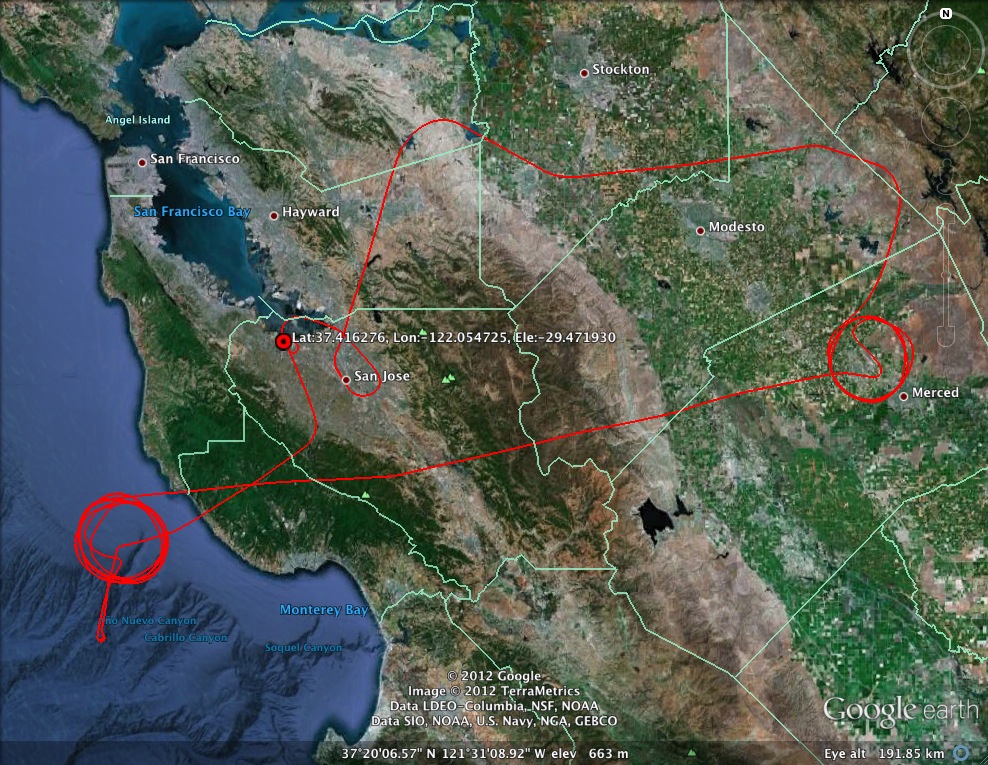 Filament of high (>190ppbv) O3 sampled during onshore profile
https://espo.nasa.gov/missions/ajax/content/AJAX
Origin of the tropospheric fold and subsequent Stratospheric Intrusion (SI)
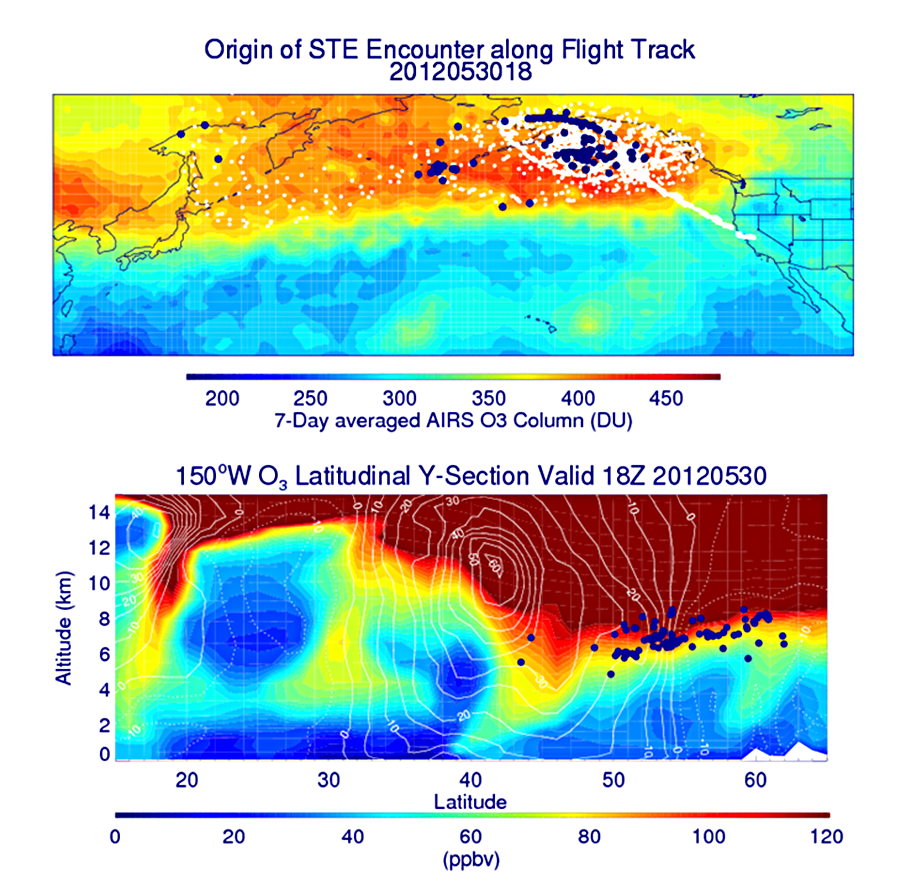 Backward trajectories  (white) beginning 
at the AJAX Flight 47 path, and ending on May 30, 2012 (blue)






RAQMS ozone analysis at 150º W at 18Z on May 30, 2012 combined with the location of the SI trajectories on May 30, 2012 (blue)
Back-trajectory analysis shows that the origin of the SI event was within a region of high total column ozone over the Gulf of Alaska
310K O3 from RAQMS/WRF-CHEM Simulation
00Z 05/30 – 00Z 06/07, 2012
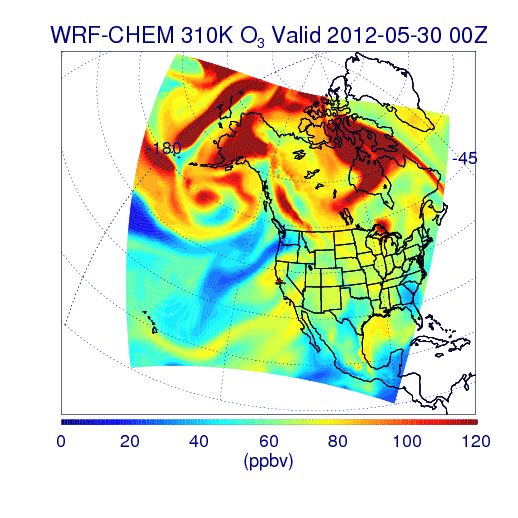 Stratosphere/tropospheric exchange processes within a quasi-stationary low pressure system over the Gulf of Alaska played a critical role in the SI event
310K O3 from RAQMS/WRF-CHEM Simulation
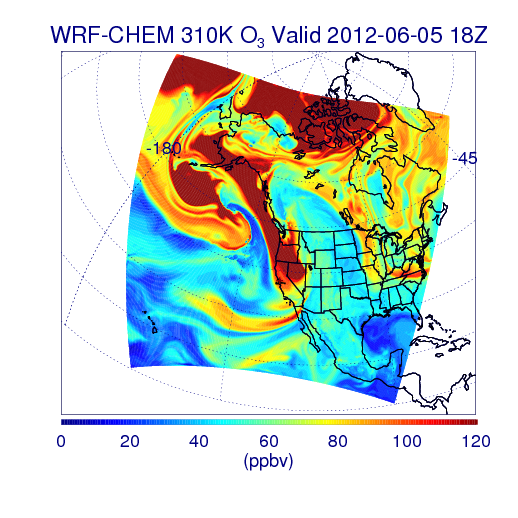 Southeasterly transport of stratospheric air along the 310K isentropic surface leads to the SI event sampled by the AJAX flight over CA on June 5, 2012
NASA AJAX Flight 47, June 5, 2012
RAQMS
Nested RAQMS/WRFCHEM
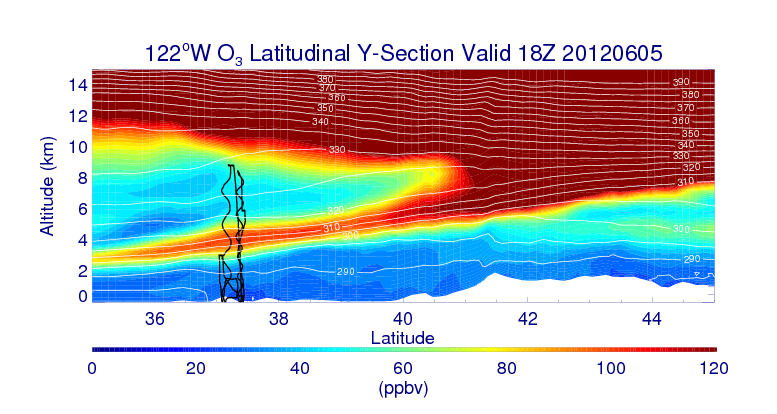 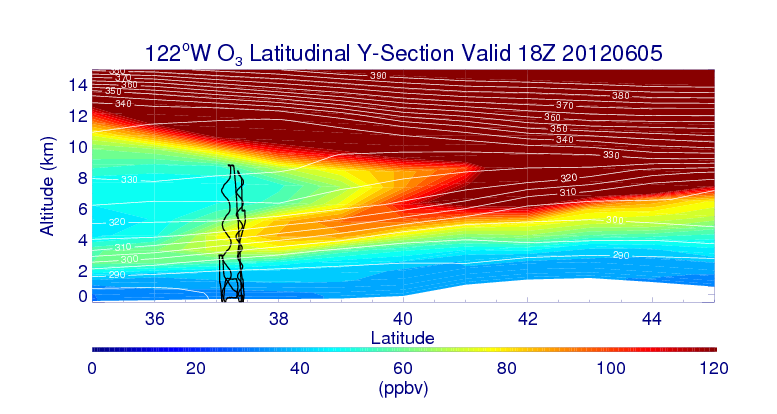 310K isentrope
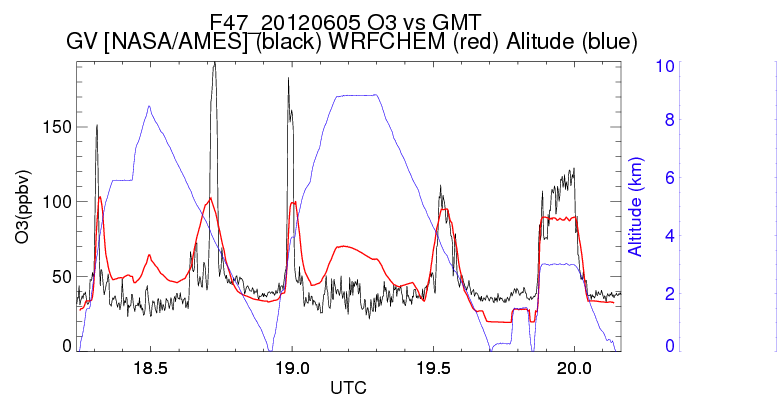 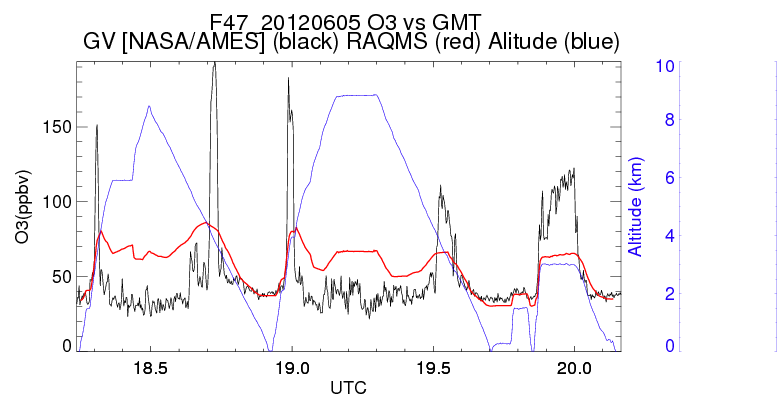 RAQMS (red)
AJAX (black)
WRFCHEM (red)
AJAX (black)
(A)
(B)
(A)
(B)
Nested RAQMS/WRFCHEM simulations significantly improve the agreement with AJAX measurements during the off-shore spiral (B) but still underestimate ozone within the narrow filament sampled during the spiral over the San Joaquin Valley, CA (A)
June 6-7, 2012 Surface ozone comparison: Thunder Basin, WY
RAQMS
Nested RAQMS/WRFCHEM
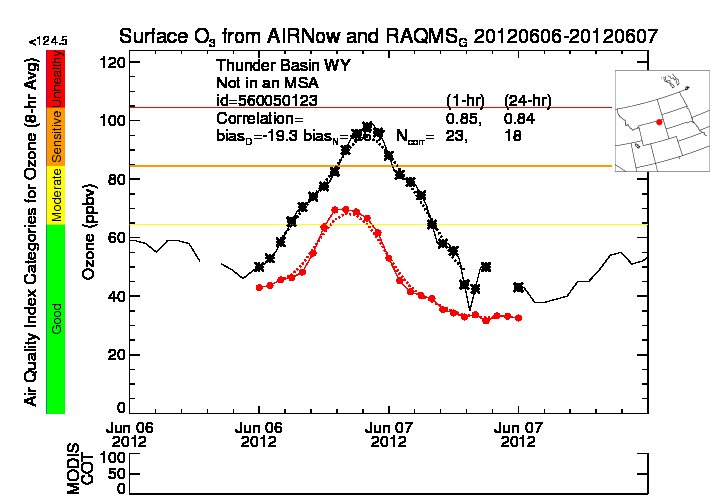 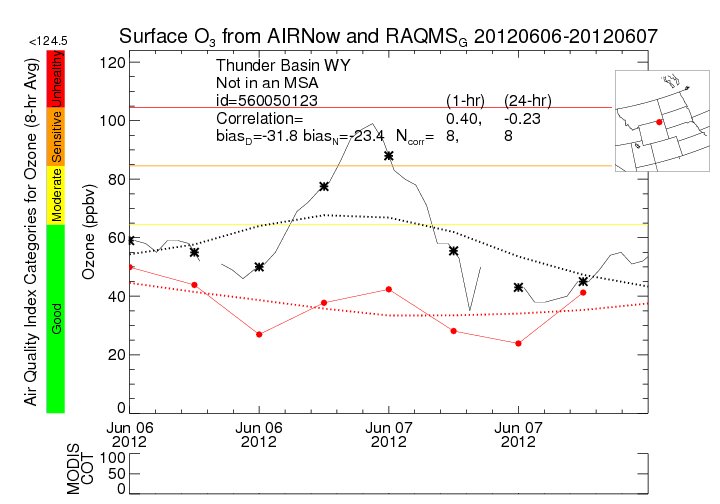 Surface O3 from AIRNow and RAQMS
Surface O3 from AIRNow and Nested RAQMS/WRF-CHEM
RAQMS (red)
AIRNow (black)
WRFCHEM (red)
AIRNow (black)
Improved estimates of ozone within the SI event lead to significant improvements (19.3 vs 31.8ppbv daytime bias) in predictions of ozone at the Thunder Basin, WY surface site in the nested RAQMS/WRF-CHEM simulation. 

However, peak ozone mixing ratios are still underestimated by nearly 30ppbv
Real-time Nested RAQMS/Rapid Refresh with Chemistry 
(RR-Chem) predictions
The RR-Chem model is a research version of the NOAA Rapid Refresh configuration of the Weather Research and Forecasting model with chemistry (WRF-Chem) run in real-time at NOAA/ESRL using GFS meteorological and RAQMS chemical boundary conditions.
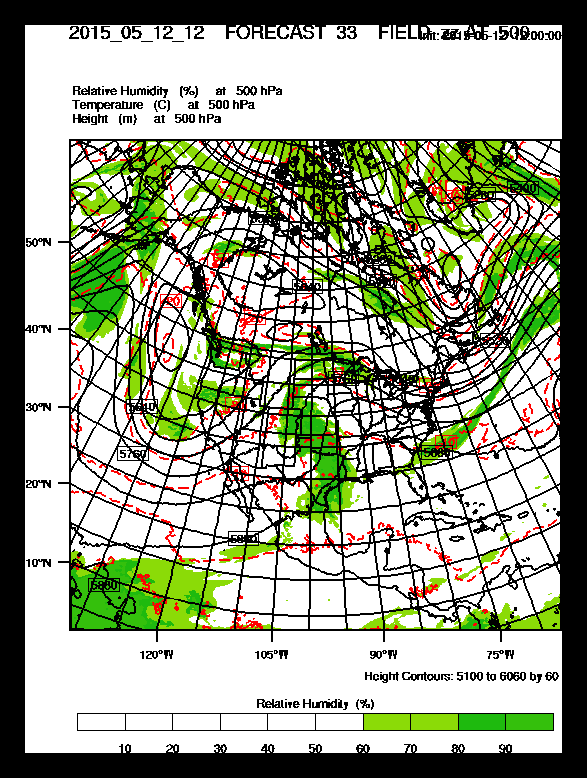 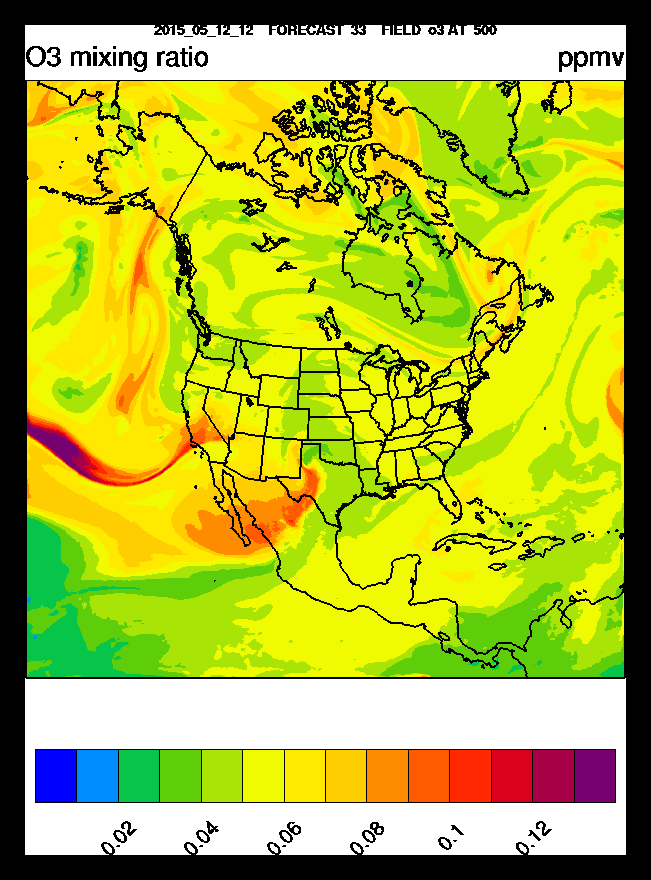 RR-Chem 33hr 500mb Met/O3 forecast valid at 21Z May 13, 2015 (3:00pm Mountain) initialized at 12Z May 12, 2015
RR-Chem is configured and run by Georg Grell and Steven Peckham at NOAA/ESRL.
(http://ruc.noaa.gov/wrf/WG11_RT/)
Verification of RAQMS/RR-Chem 
Real-time forecasts during the 2014 FRAPPE/DISCOVER-AQ mission
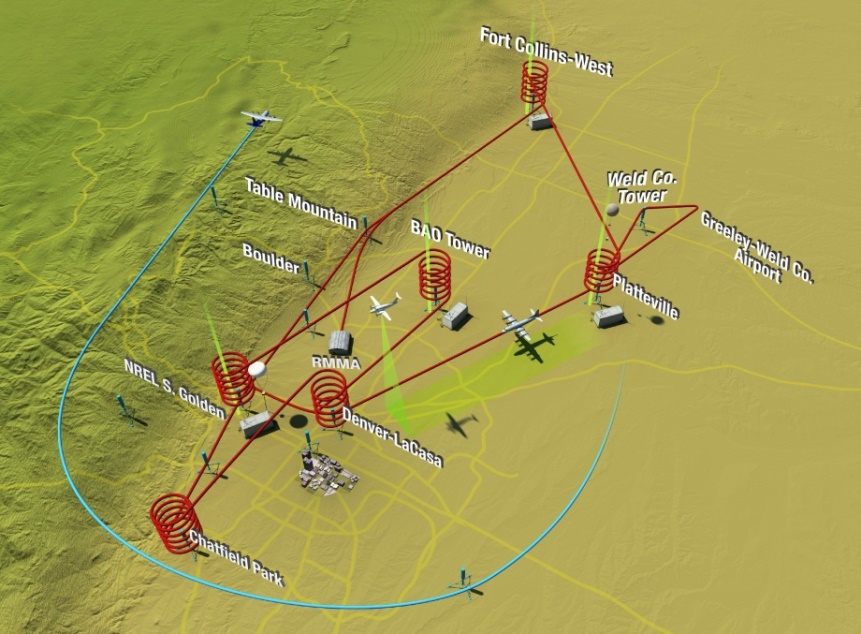 Nested RAQMS/RR-Chem forecasts show reduced biases and improved variability compared to airborne insitu measurements  between 700-500mb.

However, biases are similar (15-20 ppbv) below 700mb and neither model captures the upper 90% of the observed ozone
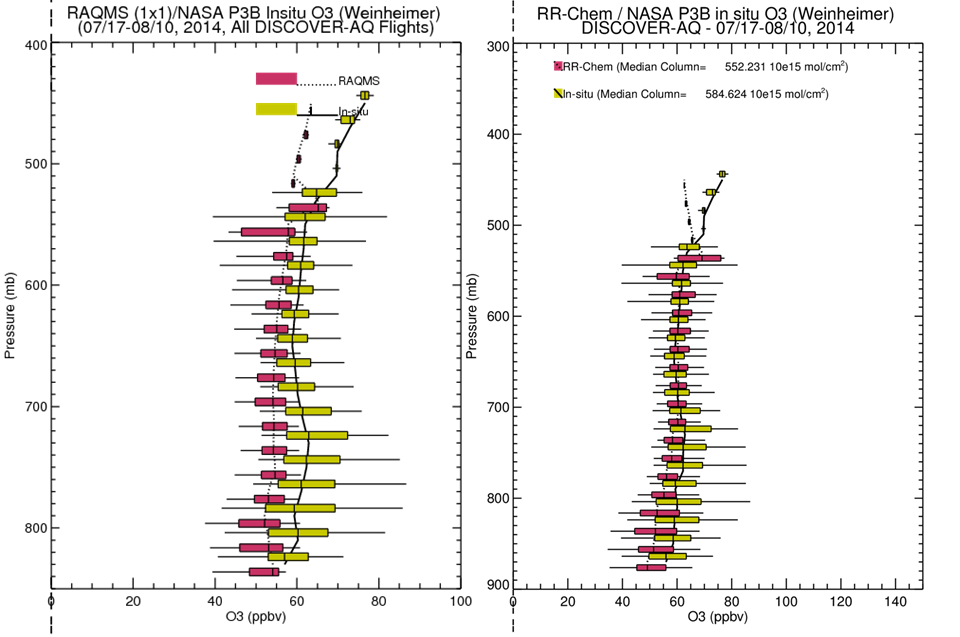 Reduced bias
Real-time RAQMS/RR-Chem SI Forecasting Case Study

310K O3 from RAQMS Forecast 12Z 04/13 – 12Z 04/18, 2015
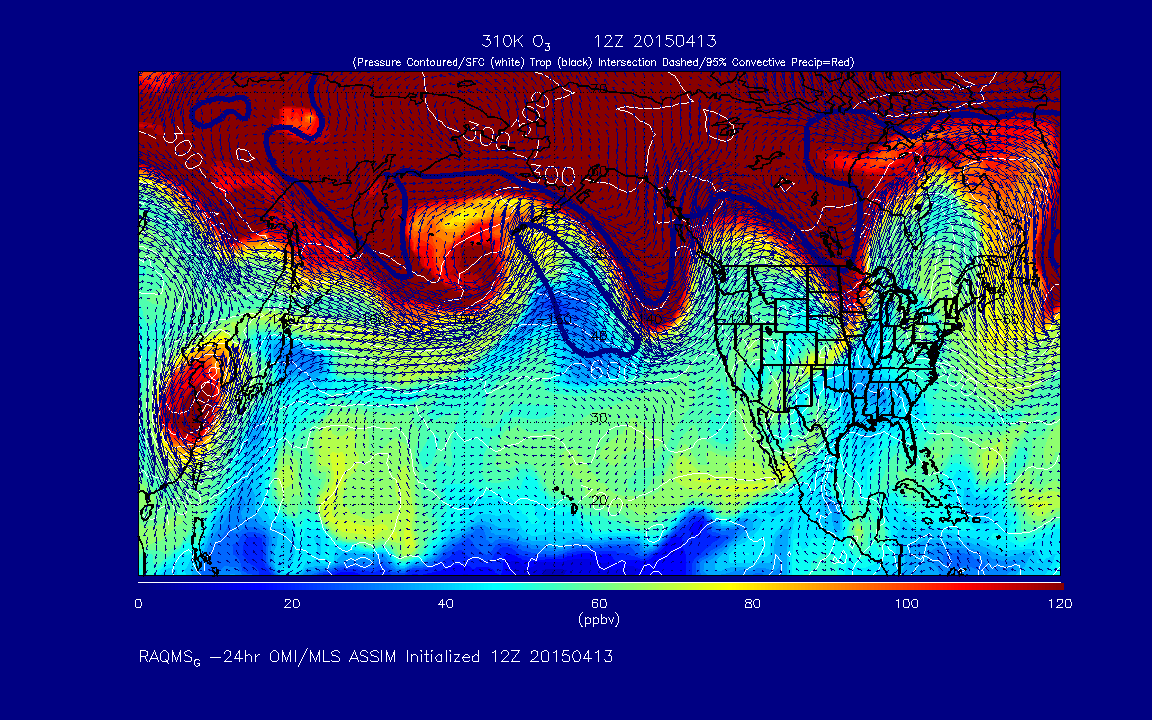 http://raqms-ops.ssec.wisc.edu/
Real-time RAQMS/RR-Chem SI Forecasting Case Study

310K O3 from RAQMS Forecast @ 18Z 04/14, 2015
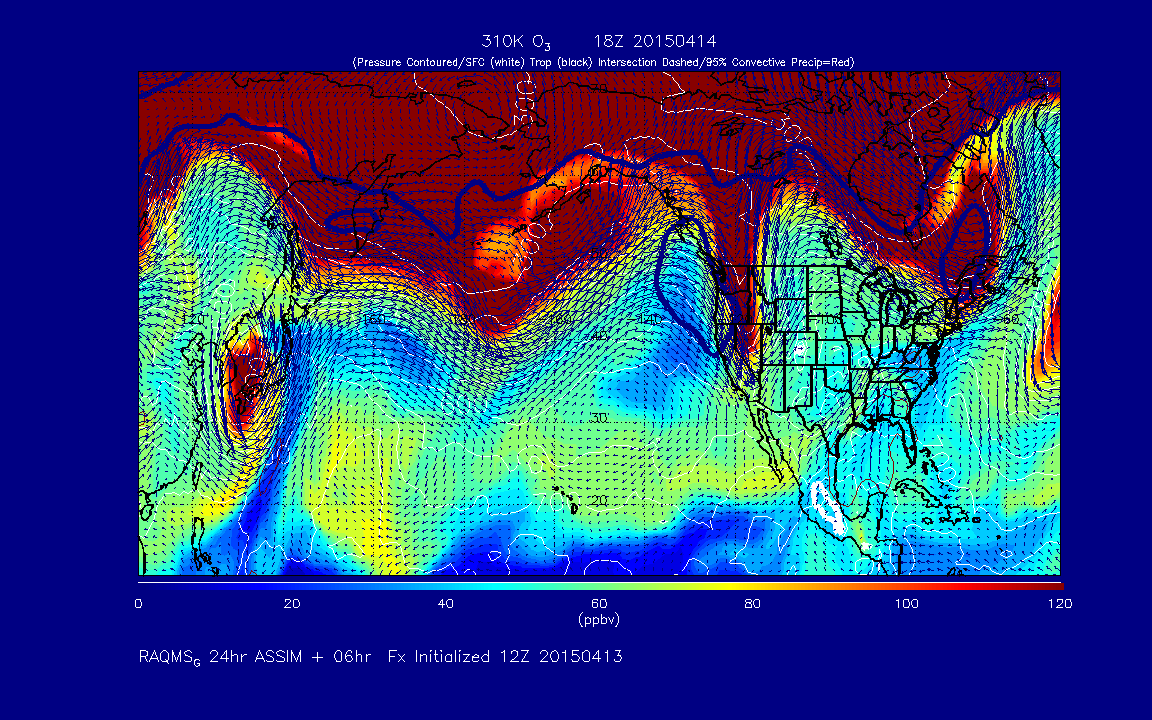 http://raqms-ops.ssec.wisc.edu/
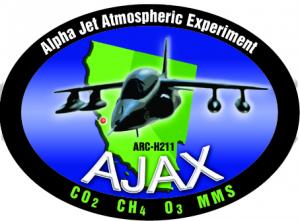 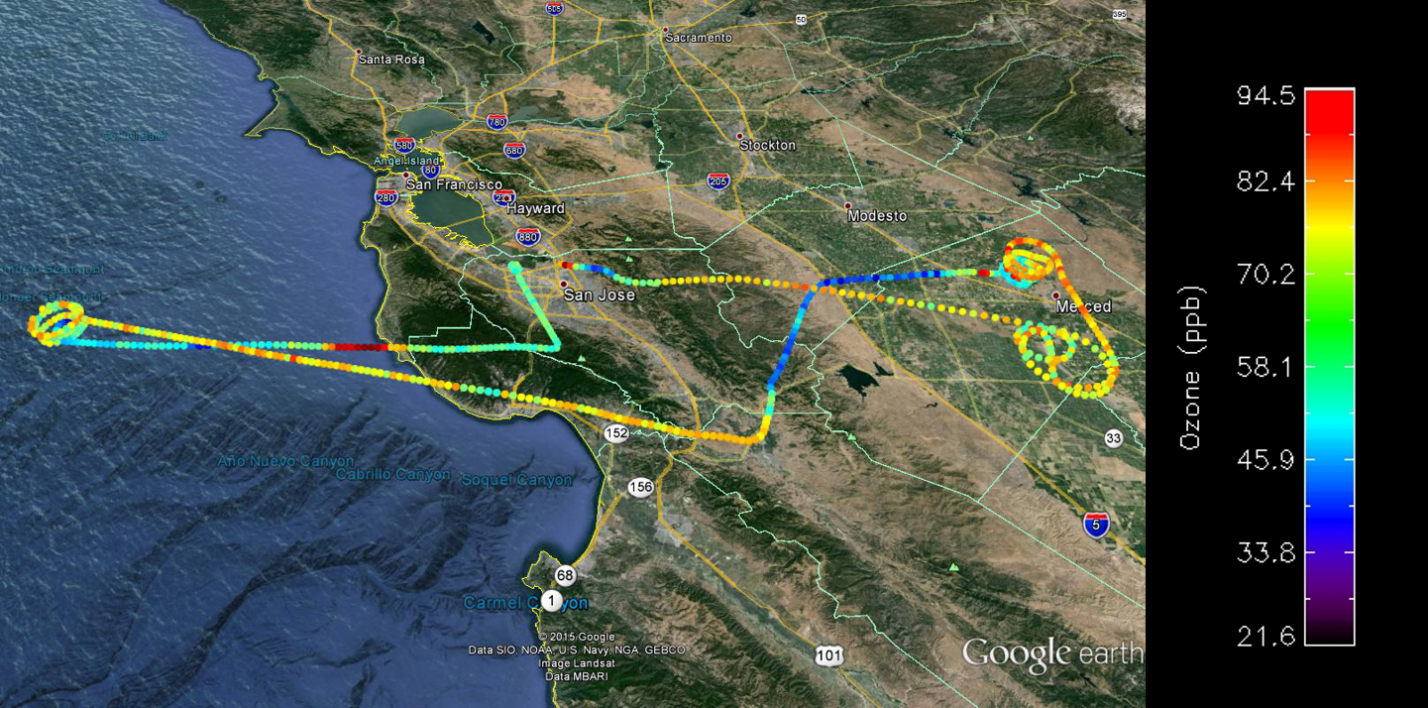 Alpha Jet Atmospheric eXperiment (AJAX) (Emma Yates and Laura Iraci, NASA Ames)
April 14, 2015
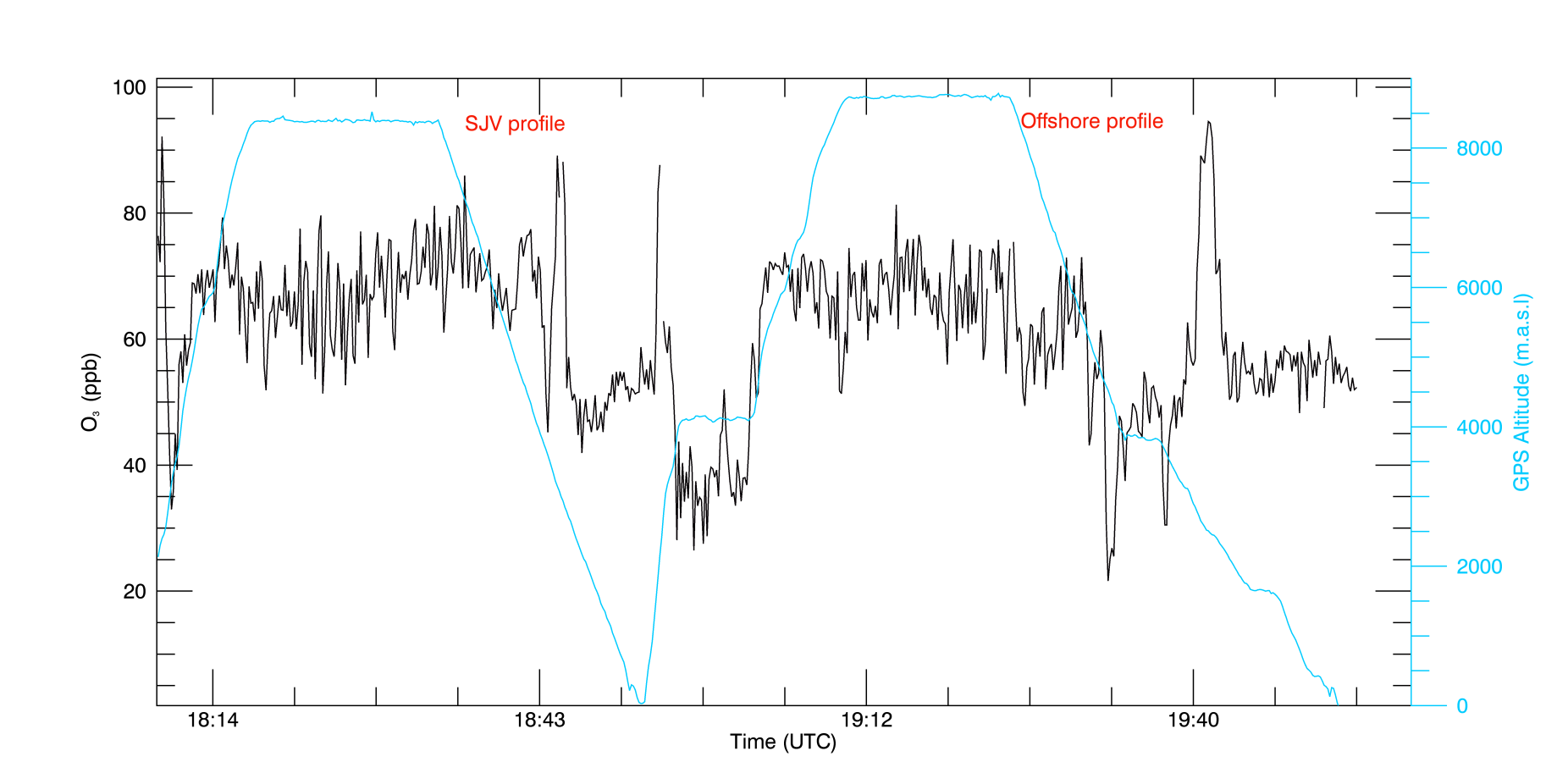 AJAX flight 155 observes a narrow O3 lamina near 3km to the SW of San Francisco, CA at 19:40Z on April 14, 2015
https://espo.nasa.gov/missions/ajax/content/AJAX
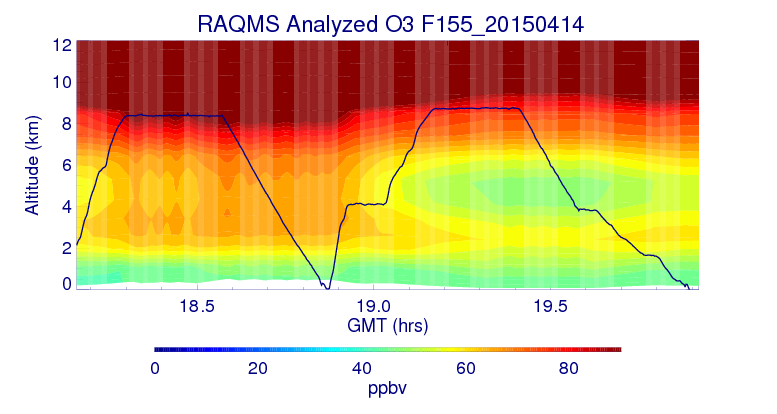 35ppbv bias
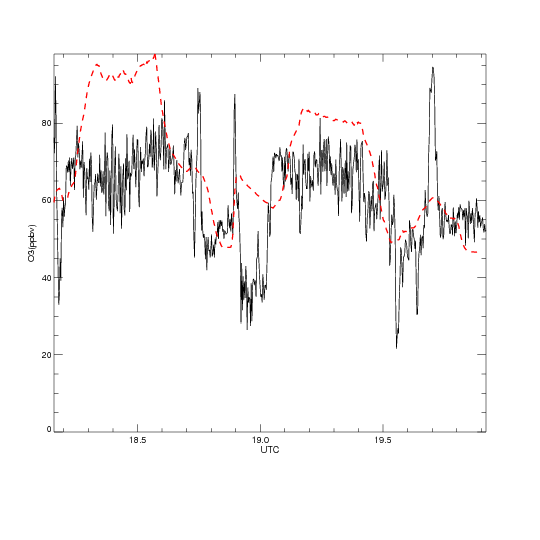 RAQMS O3 analysis captures location of narrow O3 lamina but significantly underestimates the amplitude of the SI event.
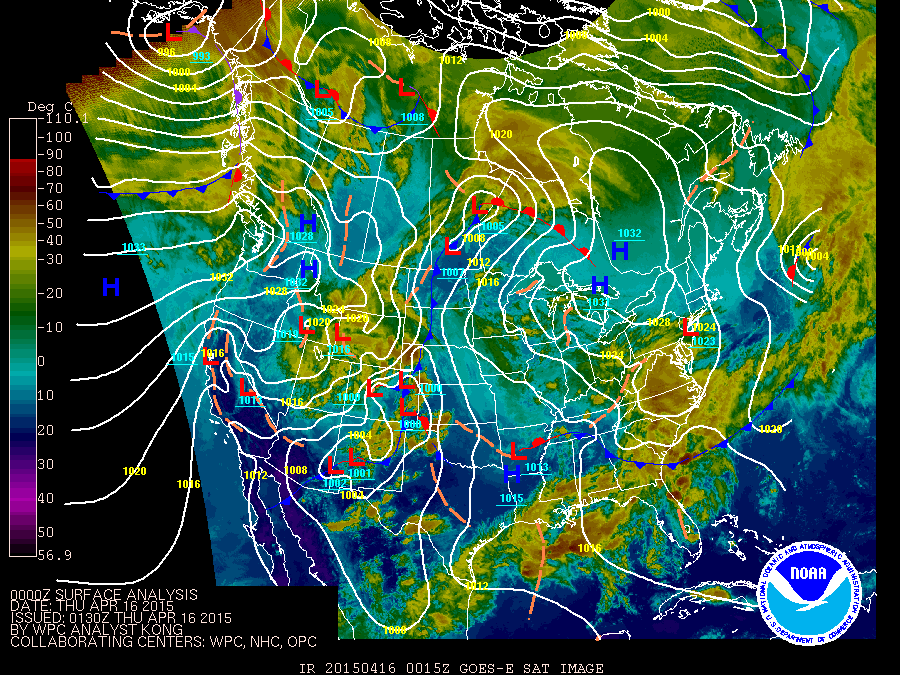 Low pressure system North of Four Corners Region at 00Z on 04/16, 2015
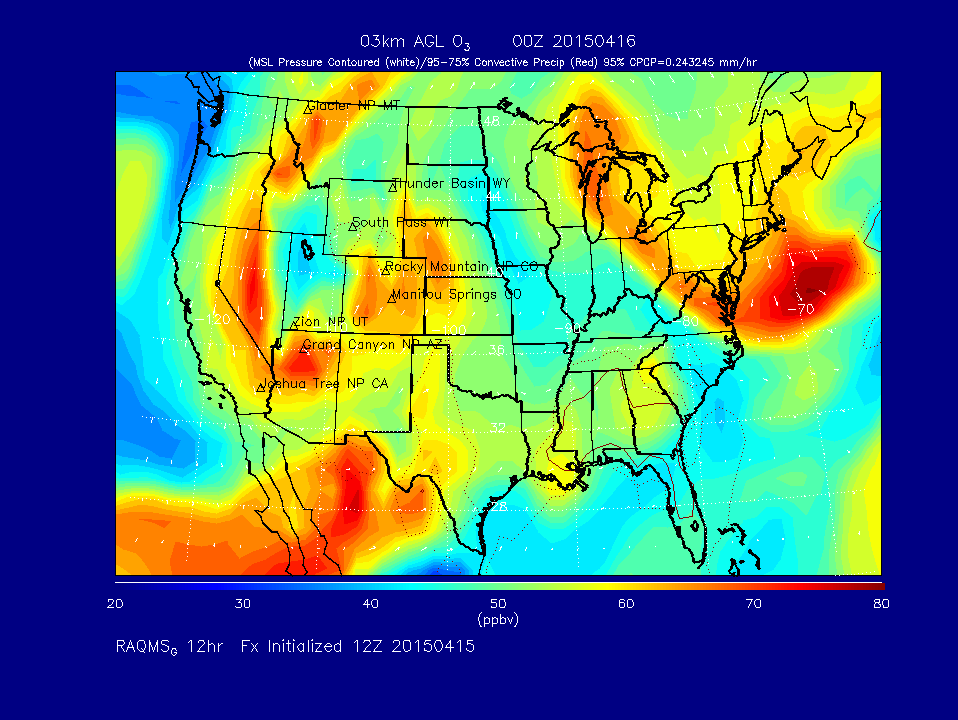 RAQMS predicts high O3 wrapping around Low pressure system at 3km AGL at 00Z on 04/16, 2015
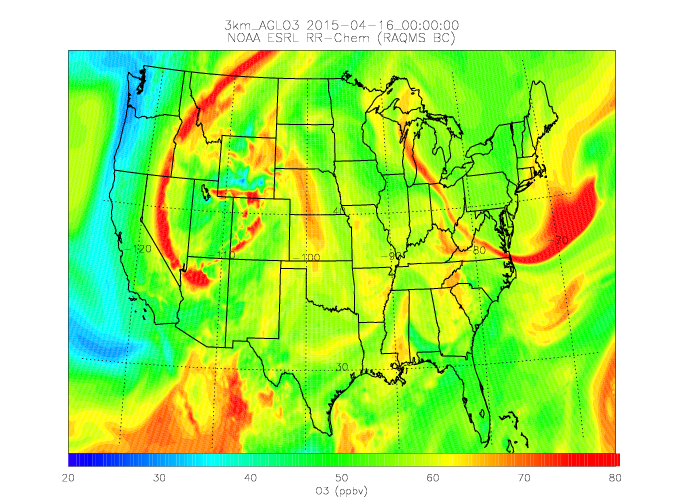 Manitou Springs
Nested RAQMS/RR-CHEM shows much sharper band of high O3 wrapping around Low pressure system at 3km AGL at 00Z on 04/16, 2015 – also strong signatures of precipitation scavenging
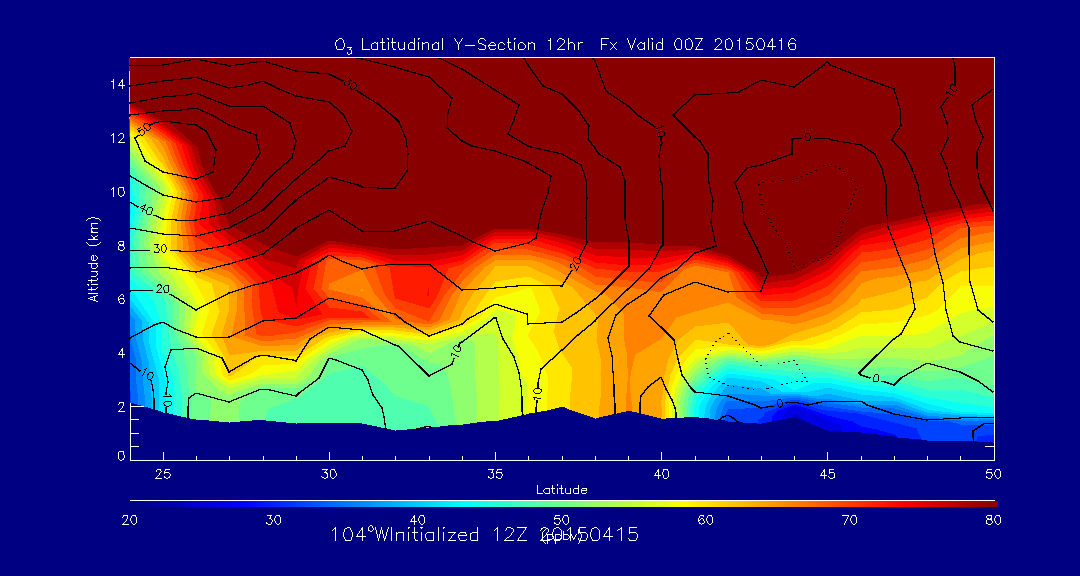 RAQMS predicts significant (65-70ppbv) O3 extending to surface over Manitou Springs, CO at 00Z on 04/16, 2015
Manitou Springs
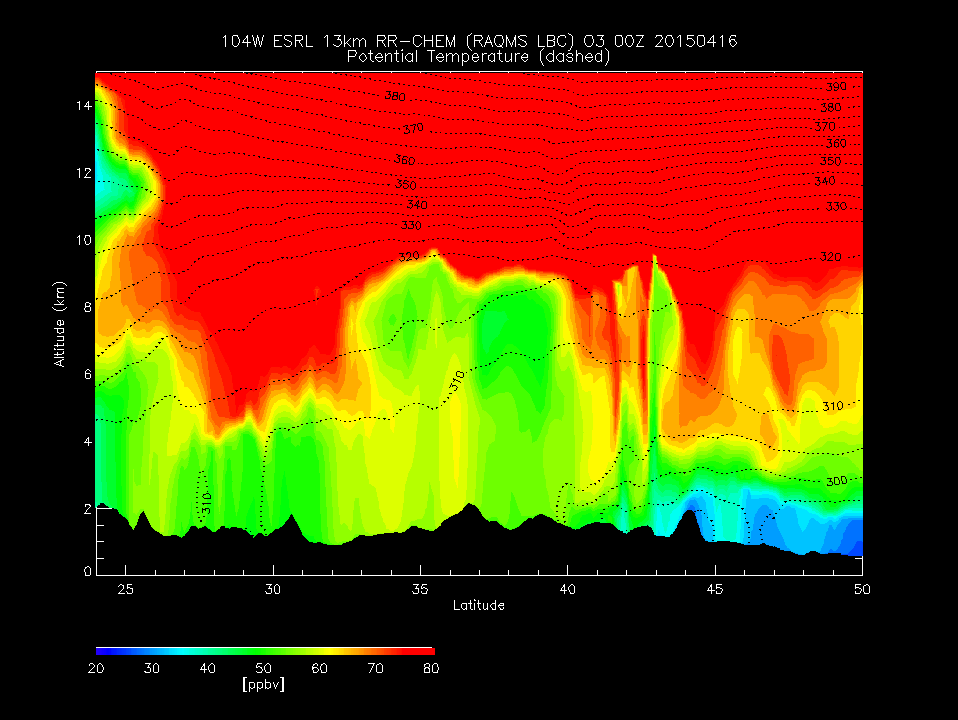 Nested RAQMS/RR-CHEM predicts no O3 enhancement extending to surface over Manitou Springs, CO at 00Z on 04/16, 2015
Manitou Springs
RAQMS accurately predicts maximum surface ozone concentration of 65ppbv at Manitou Springs, CO 04/16, 2015
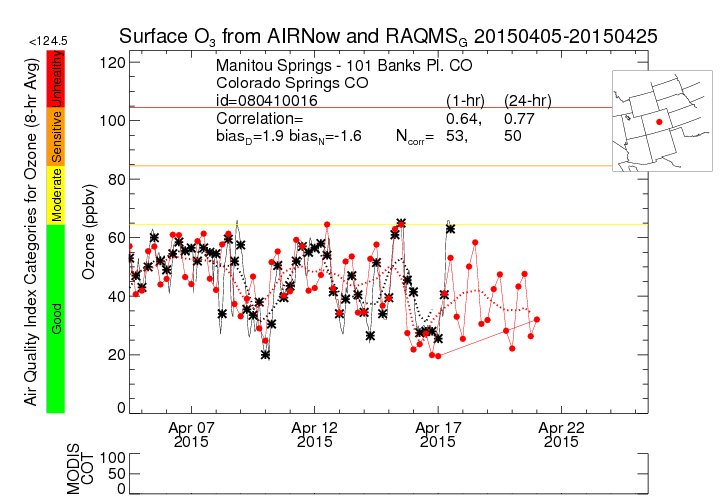 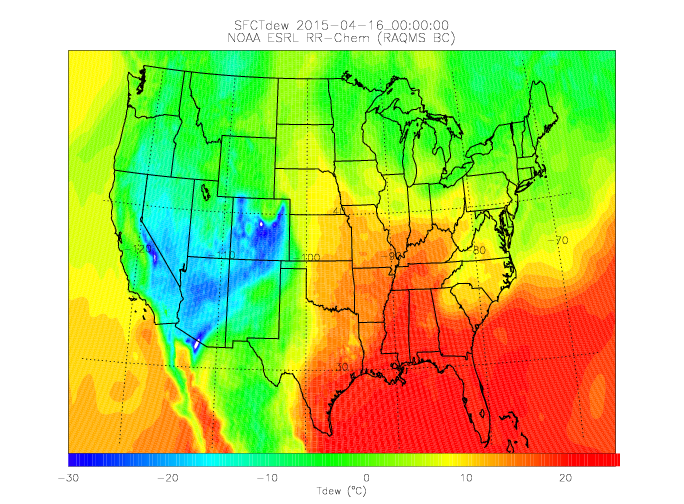 Manitou Springs
Nested RAQMS/RR-CHEM predicts significant (Tdew=-30oC) dry air extending to surface over Manitou Springs CO at 00Z on 04/16, 2015
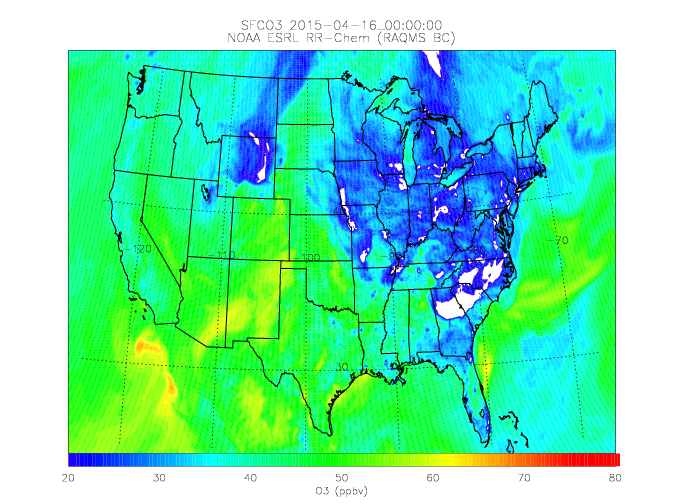 Manitou Springs
Nested RAQMS/RR-CHEM predicts <60ppbv surface ozone at Manitou Springs CO at 00Z on 04/16, 2015
Conclusions

Case studies using retrospective and real-time nested global and regional models show mixed results regarding the advantages of high resolution regional modeling of specific stratospheric intrusion events: 

Retrospective nested RAQMS/WRF-CHEM forecasts show that high resolution regional model predictions are needed to accurately capture the high ozone mixing ratios associated with a stratospheric intrusion observed off-shore of California by the NASA AJAX aircraft on June 5, 2012. 

The retrospective nested forecasts show significant improvement relative to the coarser global prediction in the prediction of surface ozone exceedances associated with this stratospheric intrusion at Thunder Bay, WY on June 6, 2012.

On the other hand, real-time nested RAQMS/RR-CHEM forecasts of a stratospheric intrusion observed by the NASA AJAX aircraft on April 14, 2015 that led to moderate enhancements in surface ozone over Manitou Springs, CO on April 16, 2015 demonstrate that errors on regional scale representation of precipitation processes can lead to degradation of the predictions of the impacts of stratospheric intrusions on surface ozone.
EPA Work Group for Analysis of Ozone Stratospheric Intrusion Events 
(Lead, Gail Tonnesen, EPA Region 8)
Goals of the Ozone SI Workgroup

Develop standardized technical methods for analysis of SI

Promote collaboration and data sharing between the states, academics and federal researchers
 
Develop analyses of selected events

Promote archiving of key data sets
Participants include state agencies, EPA, NOAA, NCAR and NASA researchers.